أكثر من  ، أقل من
20
1-5
استعمل التقابل لتحديد المجموعات التي فيها عدد الأشياء أقل أو أكثر من الأخرى .
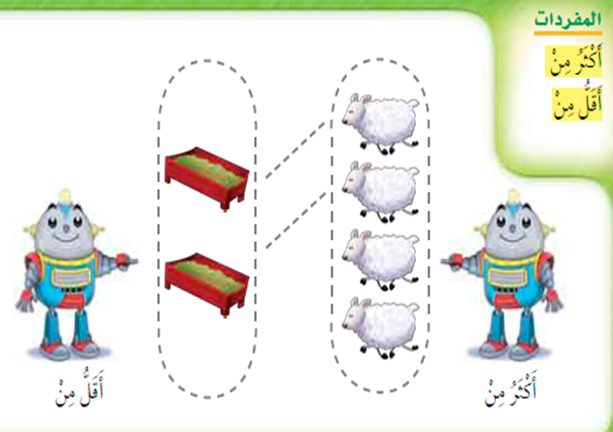 السابقة
التالية
1
أكثر من  ، أقل من
20
1-5
يصل الطالب بخط بين عناصر المجموعتين المتقابلتين ، ثم يصف العلاقة بينهما مستعملا « أكثر من « ثم يحوط المجموعة التي عناصرها أكثر .
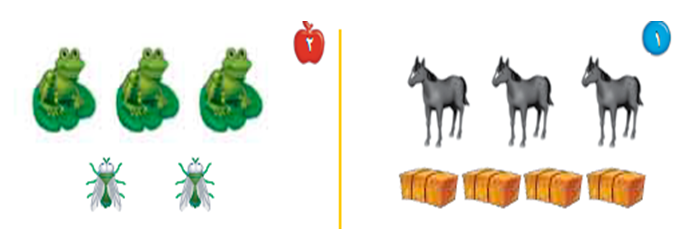 السابقة
التالية
2
1-5
أكثر من  ، أقل من
20
يصل الطالب بخط بين عناصر المجموعتين المتقابلتين ، ثم يصف العلاقة بينهما مستعملا «أقل من « ثم يحوط المجموعة التي عناصرها أقل .
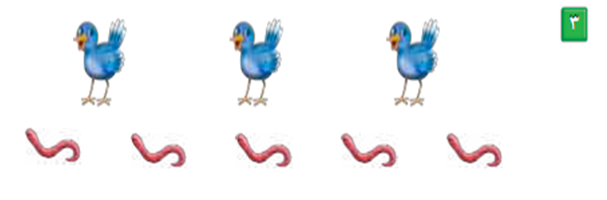 السابقة
التالية
3
1-5
أكثر من  ، أقل من
21
يصل الطالب بخط بين عناصر المجموعتين المتقابلتين ، ثم يصف العلاقة بينهما مستعملا «أكثر من « ثم يحوط المجموعة التي عناصرها أقل .
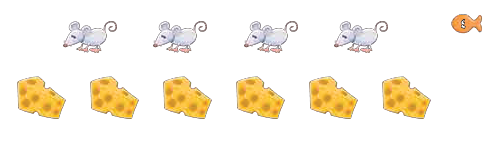 السابقة
التالية
4
1-5
أكثر من  ، أقل من
21
يصل الطالب بخط بين عناصر المجموعتين المتقابلتين ، ثم يصف العلاقة بينهما مستعملا «أقل من « ثم يحوط المجموعة التي عناصرها أكثر.
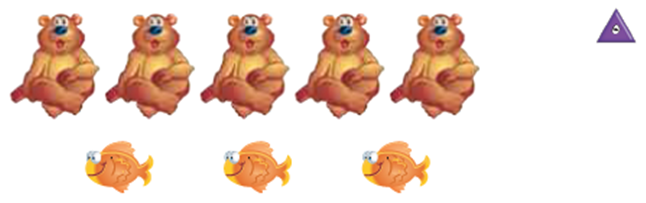 السابقة
التالية
5
1-5
أكثر من  ، أقل من
21
يصل الطالب بخط بين عناصر المجموعتين المتقابلتين ، ثم يصف العلاقة بينهما مستعملا «أقل من « ثم يحوط المجموعة التي عناصرها أكثر.
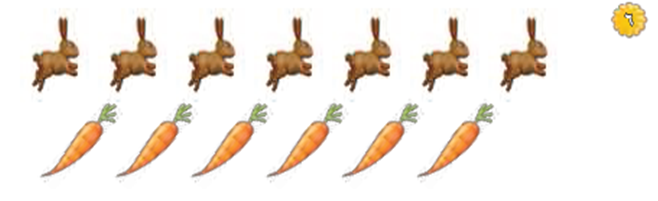 السابقة
التالية
6
1-5
أكثر من  ، أقل من
21
يستعمل الطالب القطع الملونة لينشئ مجموعة يكون عدد عناصرها أكثر من عدد الطيور
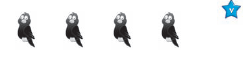 السابقة
التالية
7